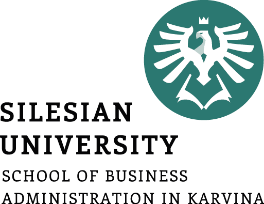 The Enterprise theory
-
Cost function
Sales
Net profit
.
Tomáš Pražák
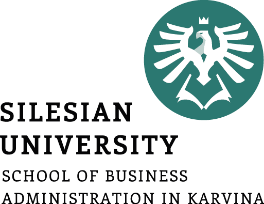 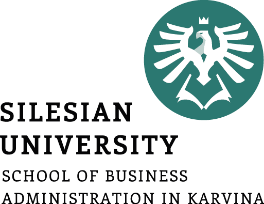 C = f ( Q ) = ( v x Q ) + F
C = V + F        
where
F … total fixed costs [CZK]
v … unit variable costs [CZK/piece, CZK/kg, CZK/l, …]
V … total variable costs
Q … volume of production [pcs, kg, l, …]
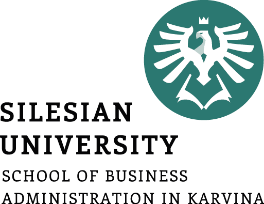 Use of cost functions in business practice
how the amount of costs changes depending on the volume of production
which part of the costs is dependent on the volume of production and which is not
the starting point for a more qualified decision in a number of areas:
determine the amount of costs corresponding to different volumes of production
competently determine the economic result
determine what volume of production ensures the desired profit
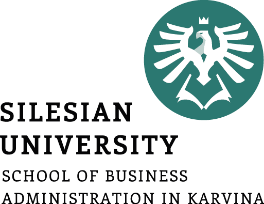 Example: Lovers of theatrical performances of the children's theater can purchase a year-long season ticket for 2 children. The price of this season ticket is CZK 2,000. The entrance fee for one performance for one child in a popular line in the theater is 150 CZK.

What are the costs associated with visiting three shows with/without a season ticket if two children go to the theater?
How many times does a pair of children have to visit the theater to make the purchase of a season ticket worth it?
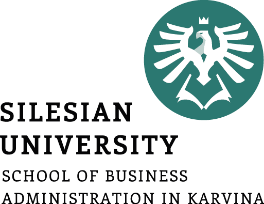 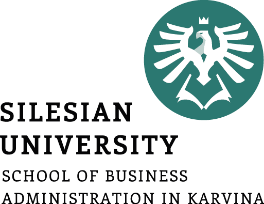 The two-period method
it only works with data on two periods - with the maximum production volume Q MAX  and with a minimum production volume Q MIN and their corresponding costs C QMIN  and C QMAX 
we insert the data into the general form of the cost function and then solve the resulting system of two linear equations
it should not be a period however extraordinary
C Qmax = (v x Q max ) + F
C Qmin = (v x Q min ) + F
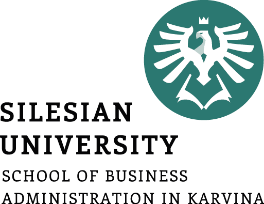 Example: The following table shows data on production volumes and total costs in individual months of last year of the company XYZ, s.r.o. Use the two-period method to determine the cost function.
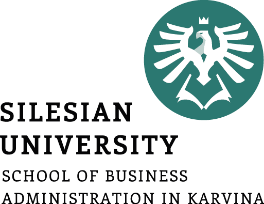 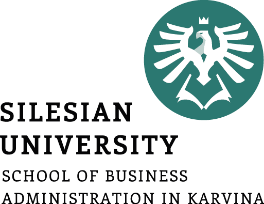 Sales
S = (p x Q ) 
where
p ... selling price per piece [CZK/piece]
Q … volume of production [pcs, kg, l, …]
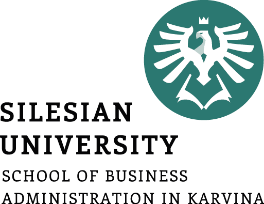 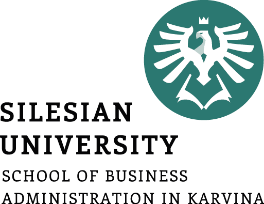 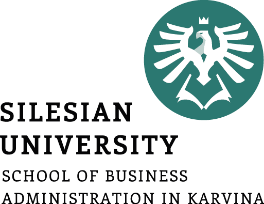 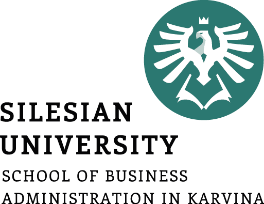 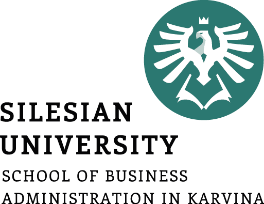 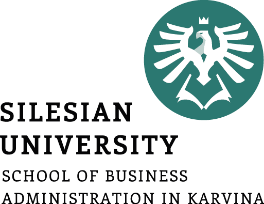